KOVÁŘSTVÍA ZÁMEČNICTVÍ
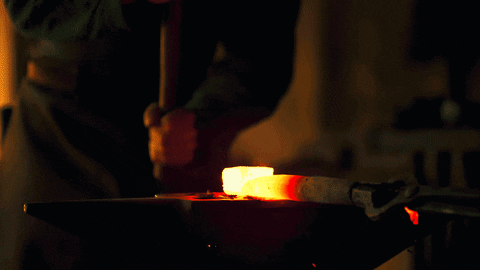 POVINNĚ VOLITELNÝ PŘEDMĚT
PRO
9. ROČNÍK
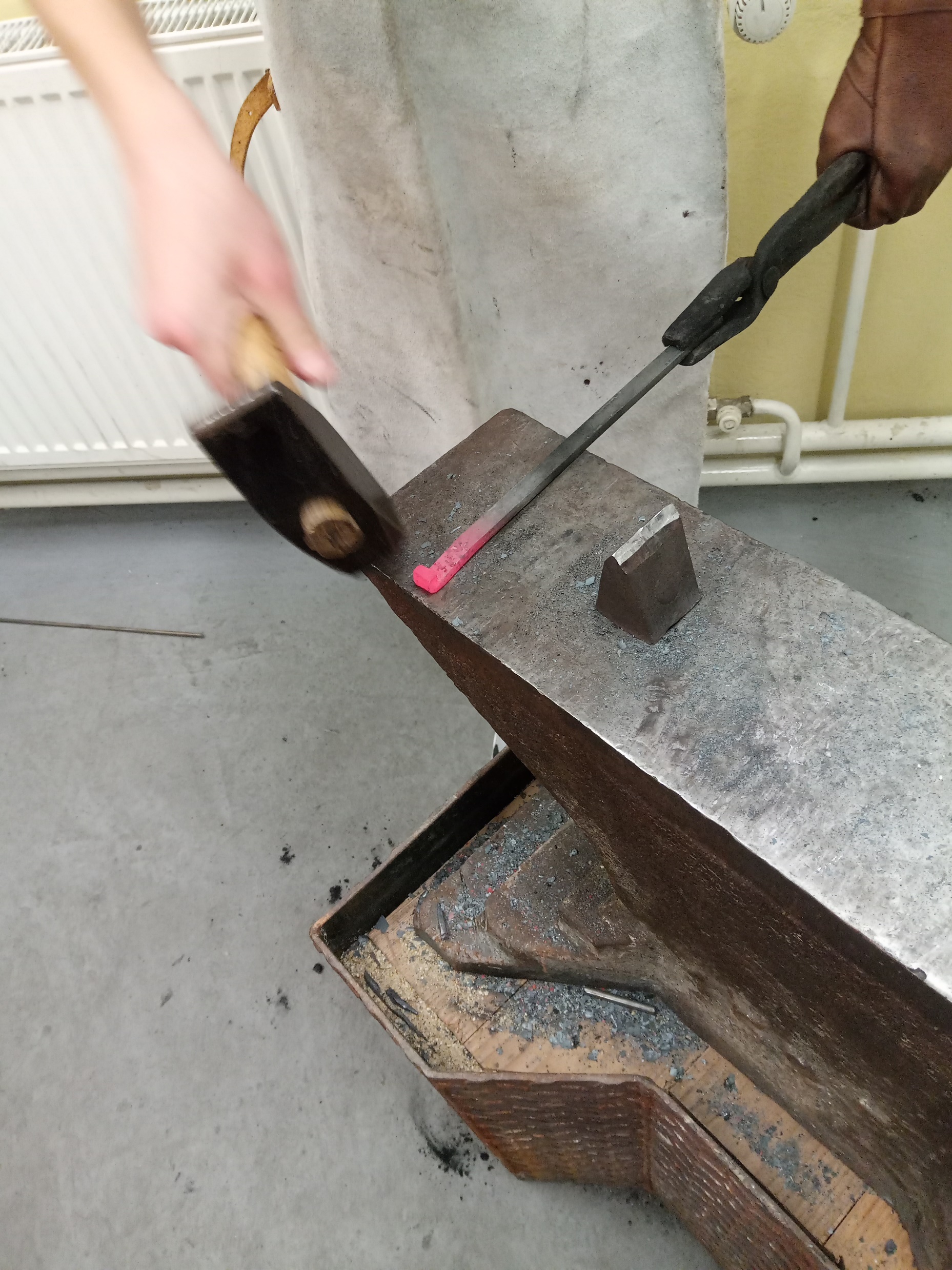 Jediná v České republice…
Naše základní škola je v České republice jediná, která se může pochlubit funkční kovárnou, ve které probíhá praktická výuka žáků

Kromě samotné kovárny je žákům v rámci tohoto předmětu k dispozici zámečnická dílna vybavená základním strojním parkem
Pokud Tě baví něco tvořit…Pracovat s kovy…Spolupracovat se čtyřmi přírodními živly…
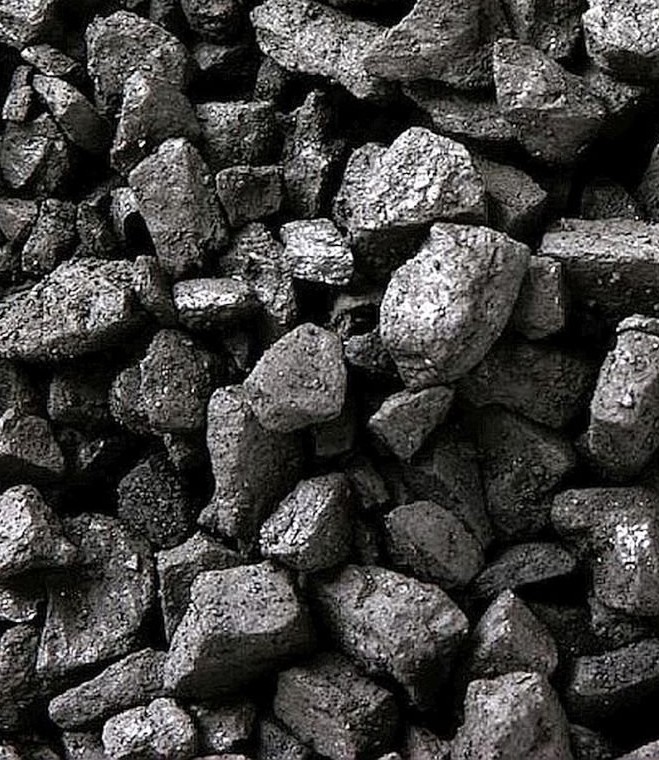 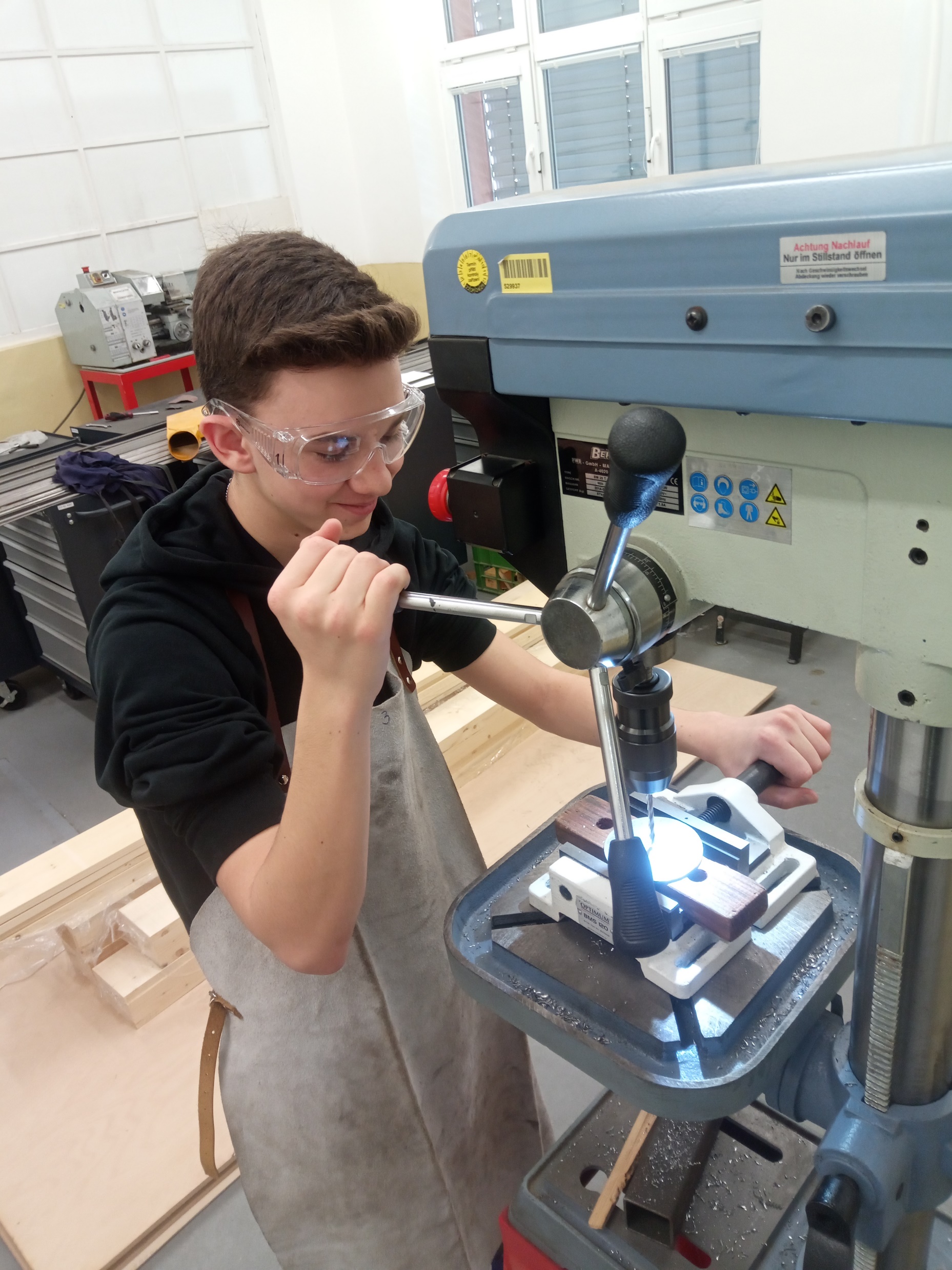 Určitě se Ti zde zalíbí…
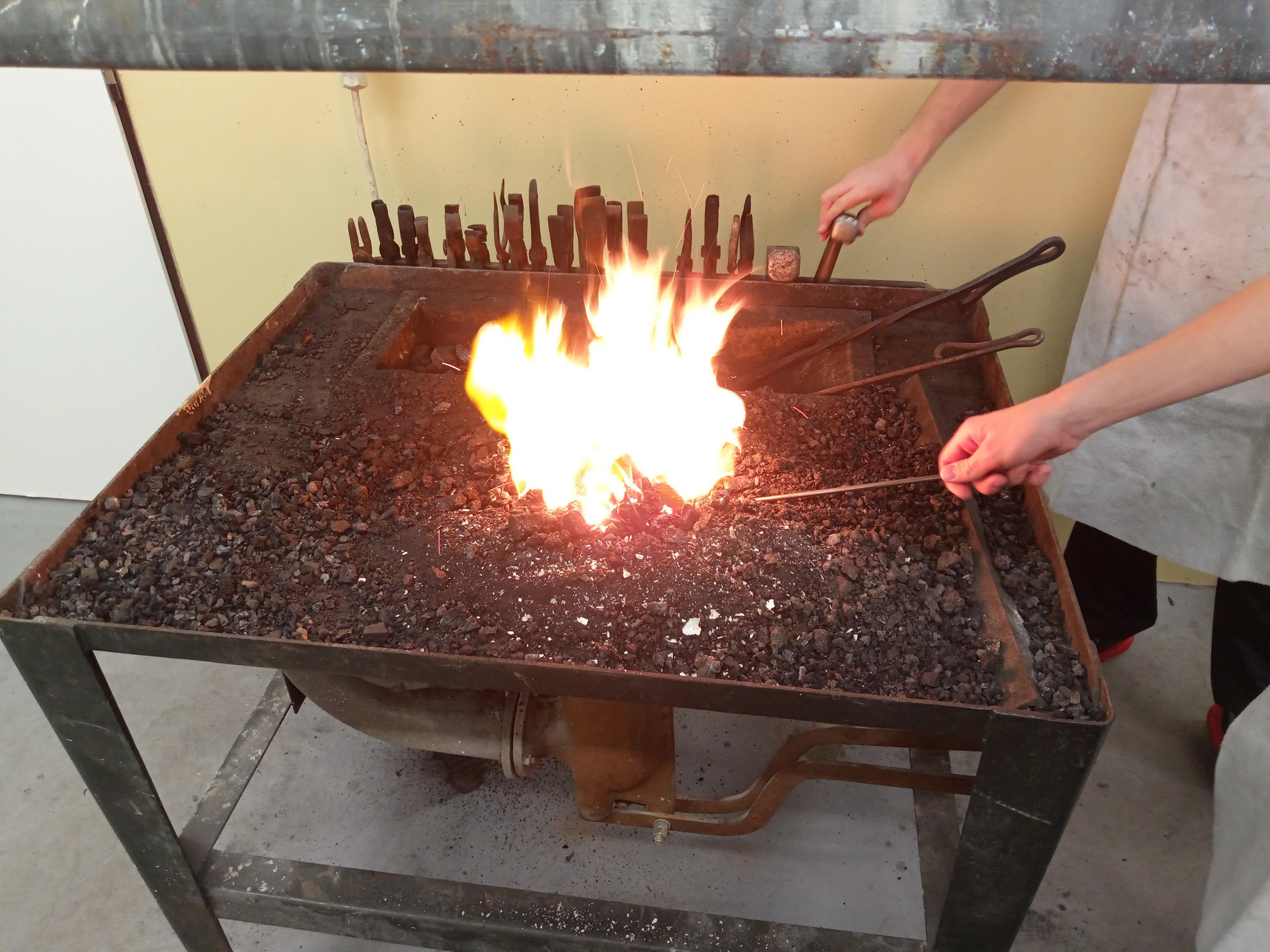 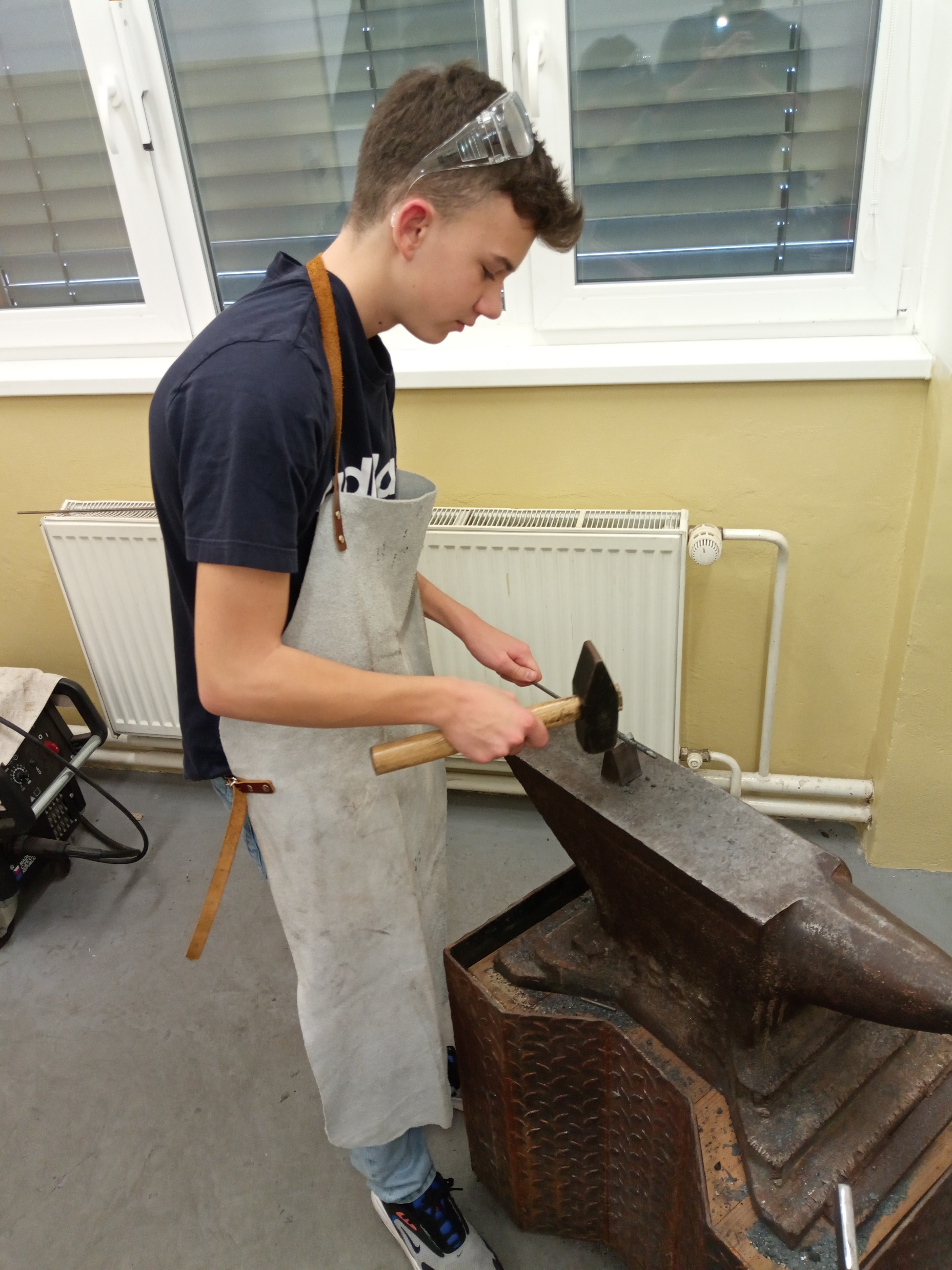 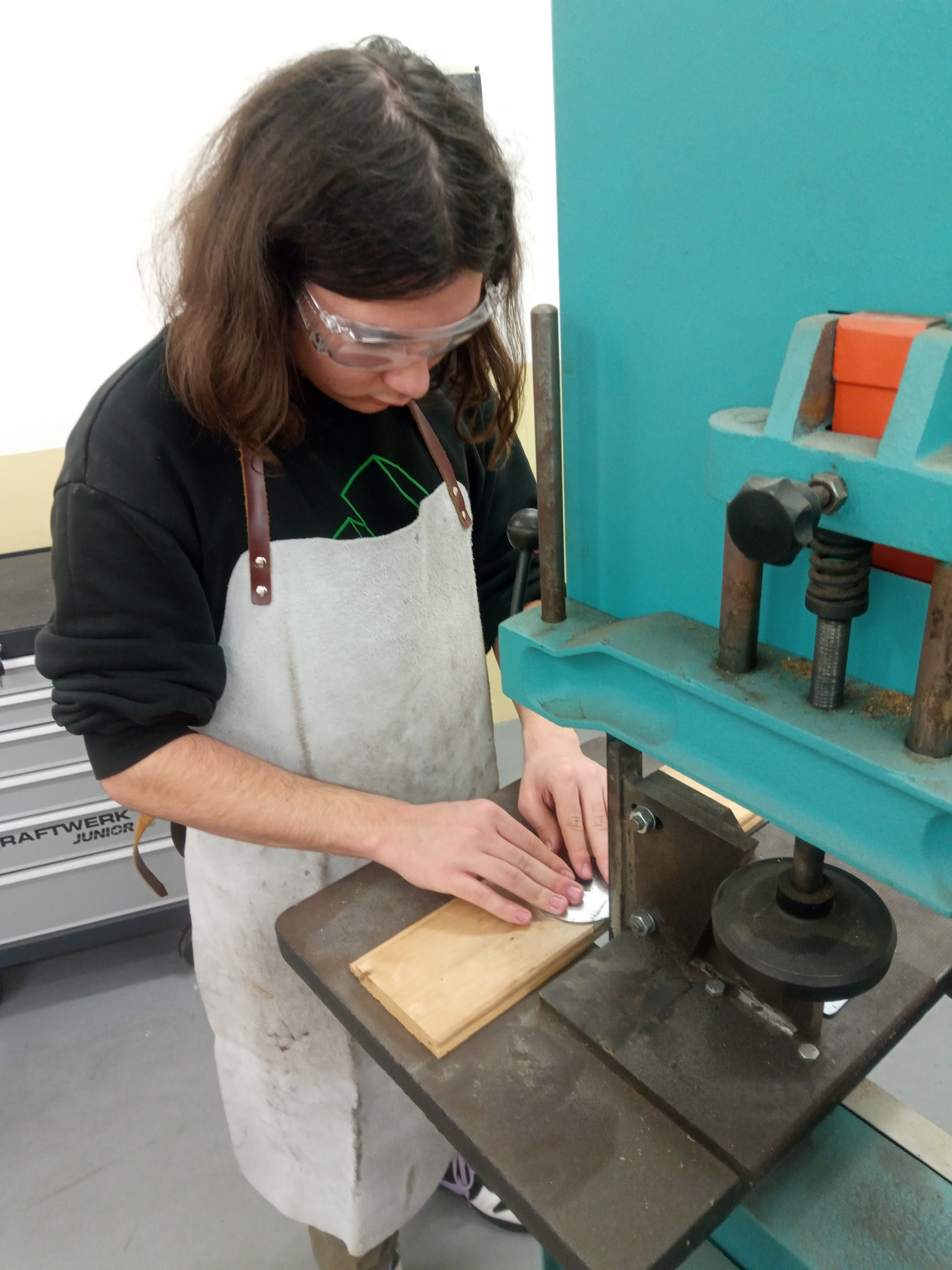 … něco se naučíš…
    … a nebo v něčem zdokonalíš…
… i když jsou začátky těžké…
… nakonec se vše podaří				          a výsledek své práce					          si odneseš domů
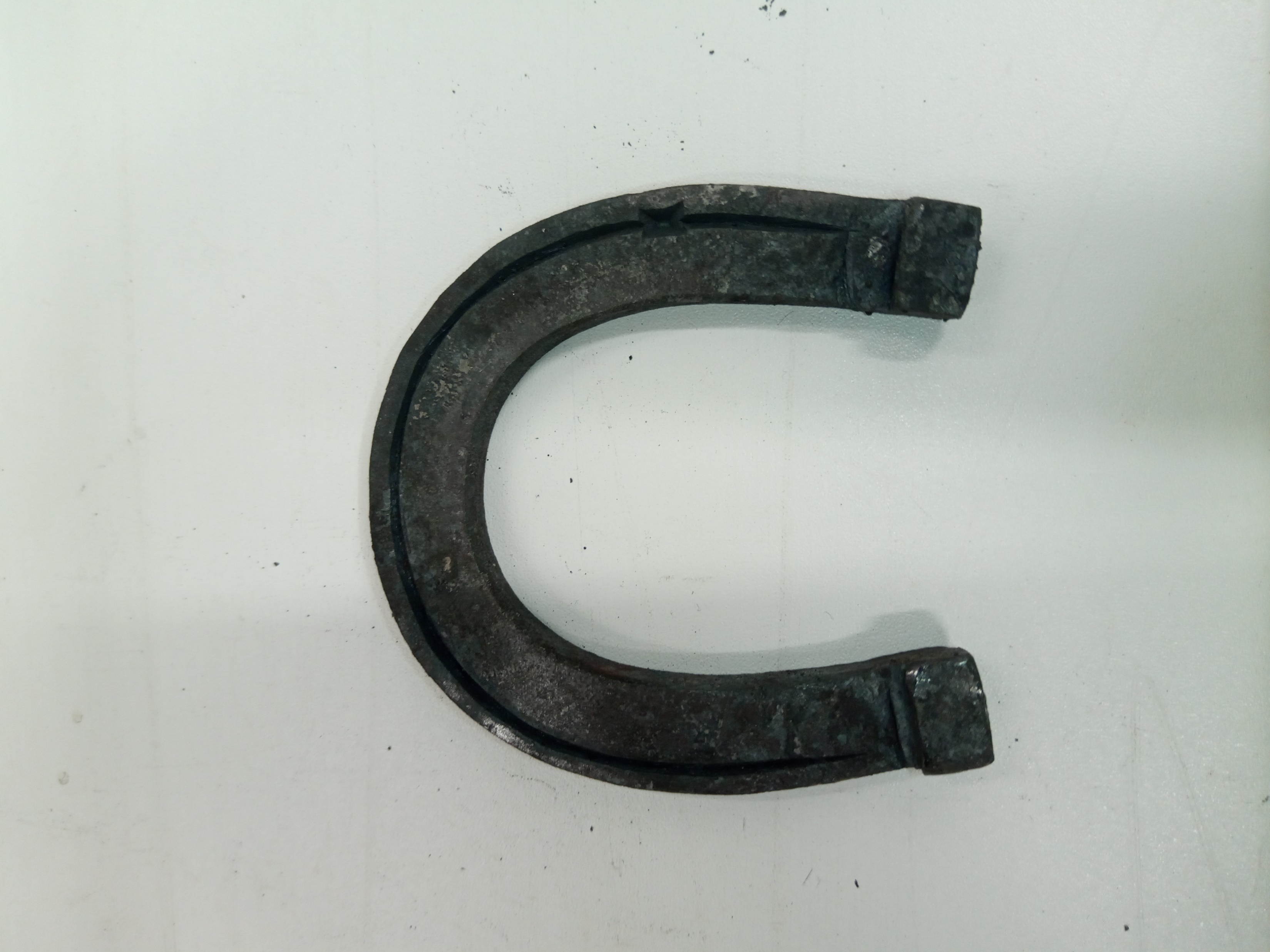